Other Gen IV Reactor Designs
My main lecture on Next Gen Nuclear Energy focused on:

Short term safety via improved reactor operation

	Which led to a discussion of the major U.S. Gen III/III+ designs

Long term safety via diminished nuclear waste

	Which led to a general discussion of nuclear decay schemes 

		And how breeding can accelerate & alter nuclear waste reactions

	Prompting a lengthy description of thorium molten salt reactors

	Which left me no time to discuss other Gen IV reactors designs

		An omission I'll rectify in this mini-lecture
An Introduction to Sustainable Energy Systems: WeCanFigureThisOut.org/ENERGY/Energy_home.htm
Other Gen IV reactor concepts getting particular attention:
Grouped by what they seem to most want to eliminate:


Reactor Type:				Eliminating:

Gas Cooled Reactors 			

	including Pebble Bed reactors	Water

Fast Reactors				Slowed ("moderated") neutrons:

Fast Breeder Reactors			Large quantities of  235U 


Traveling Wave Reactors		Onsite refueling & fuel rod storage:

Liquid Fluorine Thorium Reactors	Long-lived nuclear waste

Small Modular Reactors			Onsite assembly by instead using 
					factory-made pre-tested modules
An Introduction to Sustainable Energy Systems: WeCanFigureThisOut.org/ENERGY/Energy_home.htm
To provide context, a brief review of the Gen II/III status quo:
Present day Gen II/III reactors are overwhelmingly based on the use of:

Solid Uranium fuel + liquid light-water cooling 

Uranium ore is:		238 U:  	99.27%			Half-life: 4.6 billion years

					235 U:	0.72%			Half-life:  703.8 million years

Those half-lives are so long that the rate of energy release is miniscule

So for power production, that rate must be sped up by inducing a chain reaction

	Where fission of one U atom releases things inducing another U to fission

Those "things" are neutrons of different energies:

	high-energy "fast" neutrons  AND low-energy "slow" / "thermal" neutrons 

Neutron energy is important because it's not just about being hit by a neutron

	In atoms and nuclei, its all about probabilities and resonances

		And certain nuclei "resonate" better with certain energy neutrons
Including different resonances for different types of uranium:
The dominant 238U specie fissions best when it is hit by hot/fast neutrons:

	238U + 1n (hot/fast) => 239U  =>  239Np + b 	=>  239Pu + b

	But its fission creates no new neutrons to propagate the chain reaction!

The much rarer 235U specie fissions best when it is hit by slow/thermal neutrons:	

 	235U + 1n (slow/thermal) => 236U => 36Kr + 56Ba + 2.4 1n + 200 MeV
	
		This reaction DOES yield neutrons, but they are hot/fast ones

So to propagate the 235 U fission chain reaction, hot neutrons must be slowed down

	Which is done by bouncing them off light atoms of a moderator material

Most commonly:	Hydrogen (with only 1 proton in its nucleus) OR

		Carbon in the form of graphite
In BWRs, PWRs, ES-BWRs and AP-1000, the moderator is:
Light Water = Water with hydrogen having only one proton in its nucleus

	Vs. costly/rare heavy water where hydrogen nuclei = proton + neutron

		Which thus absorbs fewer neutrons, accelerating fission

Water is also used to transport away the heat of nuclear fission

	Boiling a fluid to turn a turbine is called the Rankine Cycle

The efficiency of thermodynamic cycles increases with temperature differences

	Above, the change is cool liquid water => superheated water or steam

		Producing perhaps a net 300°C temperature difference

Why not just go hotter?  Because extremely hot water or steam produce:

	Extraordinarily high pressures and enhanced corrosion

		Making the plumbing very difficult, expensive and dangerous
Bringing us to our first new class of reactors: Gas Cooled Reactors
In their fissioning reactor core, gases are heated to 500-1000°C

	Expanding gas to turn a turbine is called the Brayton Cycle

Comparison of Rankine (water cooled) vs. Brayton (gas cooled) reactors: 1

	Water-cooled PWR (w/ water to 325°C) = 34% heat transfer efficiency

	Gas cooled reactor (w/ gas to 640°C) = 41% heat transfer efficiency

That is, gas cooled reactors could be ~20% more efficient

	However: Fuel cost IS a minor contributor to nuclear energy's cost

So a bigger advantage might be that, without water piping:

	It's possible to change fuel rods while the reactor is on

	Eliminating need for reactor shutdowns & dual reactor power plants

		= A potentially MUCH BIGGER COST SAVINGS
http://en.wikipedia.org/wiki/Advanced_gas-cooled_reactor
Leading to the UK's Advanced Gas-Cooled Reactor (AGR)
Central core contains: Fuel Rods (1), Control Rods (2), Graphite Moderator (3)

- Through which fans (6) drive a cooling gas

- Outside of which pipes carry water (7-10)

- Which is boiled by the gas

- Producing steam, sent out to generators


A "design feature" of this reactor:  Its Output matches that of a coal-fired boiler

	I.E., it produces similar combinations of steam temperature and pressure

And it is thus retrofitable to coal plants (retaining original turbines & generators)

	Which, in the heavily coal-dependent UK, is apparently a big plus
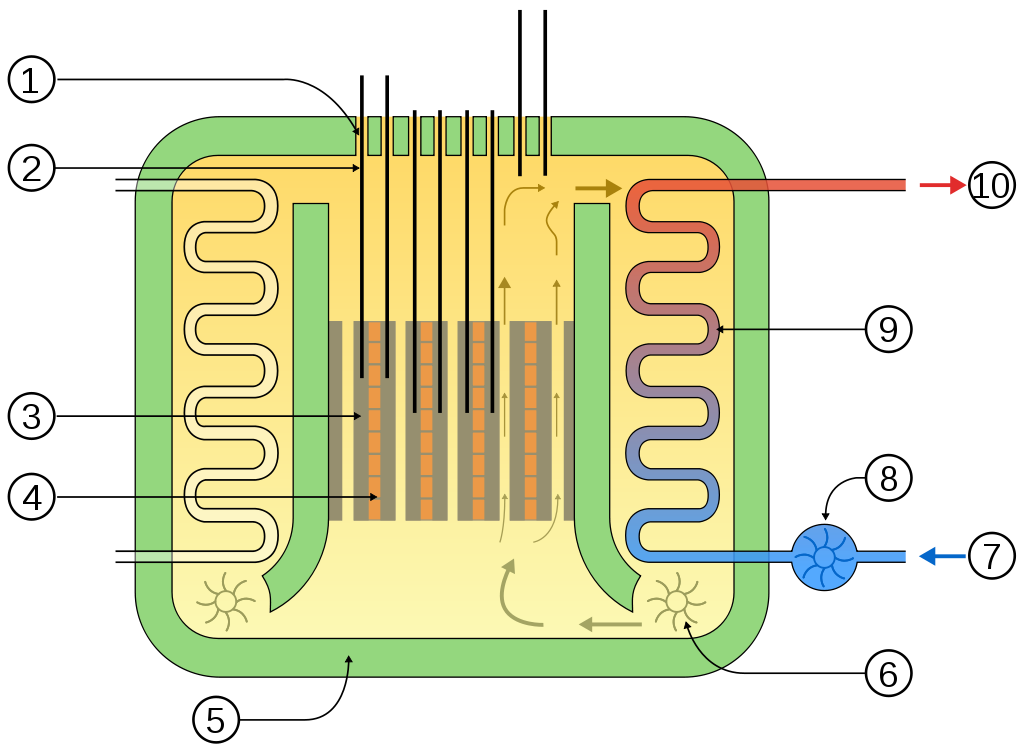 http://en.wikipedia.org/wiki/Advanced_gas-cooled_reactor
However, there are problems with the AGR:
1) Within the containment structure there is a lot of complexity

2) By ultimately boiling water, it is partially lower efficiency Rankine Cycle

3) And its gas-cooled core had:  Fuel Rods + Control Rods + Graphite Moderator

Change wording to "partially-gas-cooled core" and this describes another reactor:

 Chernobyl RBMK: Where overheating + graphite fire => Disaster

WHY then does the AGR use graphite (with its flammability hazard)?  

	Because to use conventional mildly enriched ~4%  235U in 238U fuels,

		You MUST have a moderator to sustain the chain reaction

With most of the water omitted from the AGR,

	required neutron moderation must instead be supplied by graphite
An Introduction to Sustainable Energy Systems: WeCanFigureThisOut.org/ENERGY/Energy_home.htm
Other issues with advanced gas-cooled reactors:
Moderated / gas-cooled reactors have a very poor operating history:

	E.G., UK "Magnox" AGR reactors 1,2 & U.S. Fort St. Vrain CO reactor 2

	The latter setting the record for worst U.S. commercial reactor downtime 3 

Elimination of water removes an intrinsic stabilizing mechanism:

	H2O expansion  => Less neutron moderation => Weaker chain reaction 

	Giving water-cooled reactors a stabilizing "negative void coefficient" 4

Some claim gas-cooling might have a similar stabilizing mechanism

	But I found no mention of this in a nuclear reactor engineering textbook 5

	Nor in two research papers modeling the stability of gas-cooled reactors 6, 7

(references given on next page)
Advanced gas cooled reactor references:
1) http://en.wikipedia.org/wiki/Advanced_gas-cooled_reactor

2) "Sustainable Energy – Choosing Among Options," Tester et al., MIT Press (page 474)

3) http://ieer.org/wp/wp-content/uploads/2010/09/small-modular-reactors2010.pdf

4) See my earlier nuclear lecture for detail on stabilization mechanisms and "void coefficients"

5) High Temperature Gas Cooled Reactors in Nuclear Energy Materials and Reactors, Vol. II
R.A. Chaplin (http://www.eolss.net/Sample-Chapters/C08/E3-06-02-07.pdf)

6) Simulation of a gas-cooled fluidized bed nuclear reactor – Part II: Stability of a fluidized bed reactor with mixed oxide fuels, B.E. Miles et al., Annals of Nuclear Energy 37, p. 1014 (2010)
7) Stability margin analysis of gas-cooled reactor design models, A.I. Oludare et al., Mathematical Theory and Modeling 3(8), p. 133 (2013)
An Introduction to Sustainable Energy Systems: WeCanFigureThisOut.org/ENERGY/Energy_home.htm
Related Gas Cooled Pebble Bed Reactors
Here fuel is embedded in spheres of graphite / silicon carbide 1

	Carbon of both materials provides the neutron moderation

		At center of sphere is the  5% 235 U / 238 U fuel 

Spheres are continuously fed into top of the reactor

	Replenishing the nuclear fuel

And eventually released at the bottom of the reactor 

	Making room for fresh fuel at top
	
This eliminates refueling downtime of PWRs / BWRs

	AND need for twin reactors to cover that downtime

Further, coolant can be a low pressure gas

	Eliminating complexity & hazard of pressurized piping
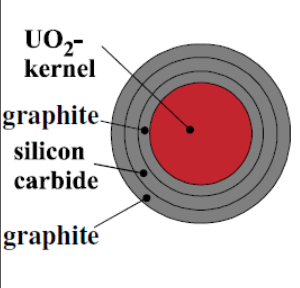 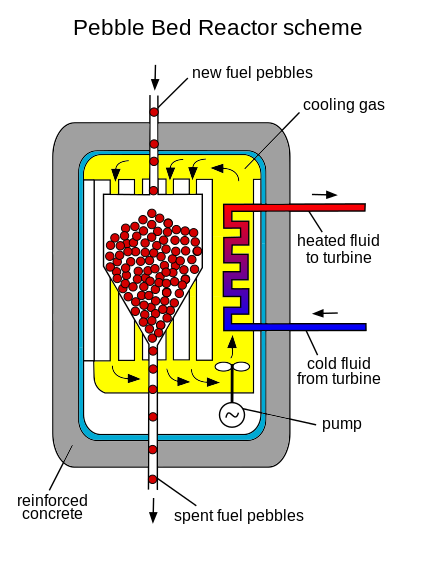 https://en.wikipedia.org/wiki/Pebble-bed_reactor
1) https://www.iaea.org/NuclearPower/Downloadable/Meetings/2012/2012-10-22-10-26-WS-NPTD/Day-2/8.Reitsma.pdf
It's claimed that PBR's would be inherently safe
Firstly, because of a strange, but plausible, intrinsic stability mechanism:

	Overheating would increase the	 energy spread of neutrons

		Which would lead to their stronger absorption by the 238 U

			Leaving fewer to sustain the vital, central, 235 U chain reaction 1

Secondly, because of the aforementioned elimination of high-pressure plumbing

Thirdly, because it is believed that PBR's could shut themselves down passively:

	Because, at their very high operating temperatures,

			convection alone might sustain emergency cooling

Safety, operational & cost claims have generated a lot of enthusiasm

In both the popular press and within the U.S. Department of Energy
1) APS Forum on Physics & Society: http://www.aps.org/units/fps/newsletters/2001/october/a6oct01.html
But many experts have strong reservations about PBR's: 1, 2
Pebble Bed Reactors, like AGR's, have gas-filled graphite-laden cores:

 	If that core were ever breached, super hot inert gas would quickly vent

		To be replaced by surrounding oxygen-containing air =>

			Ignition of graphite coated pebbles1 => Chernobyl Redux? 

Overall volume of radioactive waste is substantially increased 

	Because Uranium is covered in large volume of graphite & silicon carbide 

Moving pebble bed makes it difficult to monitor conditions within the reactor 

	Making it harder to safely control conditions within the reactor

And pebble feed mechanism jammed within the prototype reactor during fission

	Contributing to Germany's decision to shut down pebble bed development
1) https://en.wikipedia.org/wiki/Pebble-bed_reactor
2) APS Forum on Physics & Society: http://www.aps.org/units/fps/newsletters/2001/october/a6oct01.html
An alternative: Gas-Cooled Fast Reactors (GFR's):
Which eliminate flammable graphite moderator

	And, indeed, almost all moderation

Relying on fast neutrons to sustain the chain reaction

	Making GFR's a type of FAST REACTOR


Downside: In a fast reactor 235U must be enriched to ~20%

	Because with few slow neutrons, conventional ~4% 235 U fuel won't work

But 20% enrichment is a big step closer to bomb-ready 80% enrichment

	So accommodating fast reactors can ALSO facilitate bomb making
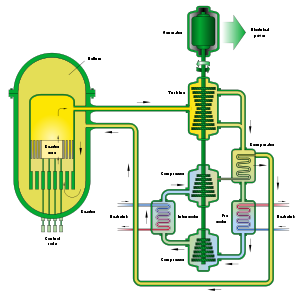 figure: http://en.wikipedia.org/wiki/Gas-cooled_fast_reactor
However, fast reactors MIGHT also do something very positive:
Turn radioactive waste into radioactive fuel

Fast Reactors retain the full range of possible neutron energies (thermal + fast)

	Range of neutron energies stimulates a broad range of materials to fission

		Opening the door to using nuclear waste as nuclear fuel

Simple waste may not be good enough, but it can be spiked with some 235 U

And as these new fuel + waste fuel mixtures fission:

- Some radioactive waste atoms transmute into final non-radioactive atoms

- Some transmute into radioactive atoms decaying in centuries not millennia

- And, with certain fuel mixtures, some transmute into 235U closing the cycle

This is then called a Fast Breeder Reactor
An Introduction to Sustainable Energy Systems: WeCanFigureThisOut.org/ENERGY/Energy_home.htm
Fast Breeder Reactors
Some were gas-cooled (as above), others were liquid lead cooled

But today's large scale versions are cooled with liquid sodium metal

	Making them Liquid Metal Fast Breeder Reactors (LMFBR's)

Which come in two different configurations:

	With 1st heat exchanger inside the reactor tank (left) or outside (right)









Breeding material is cached to sides of the core in removable green "blankets"
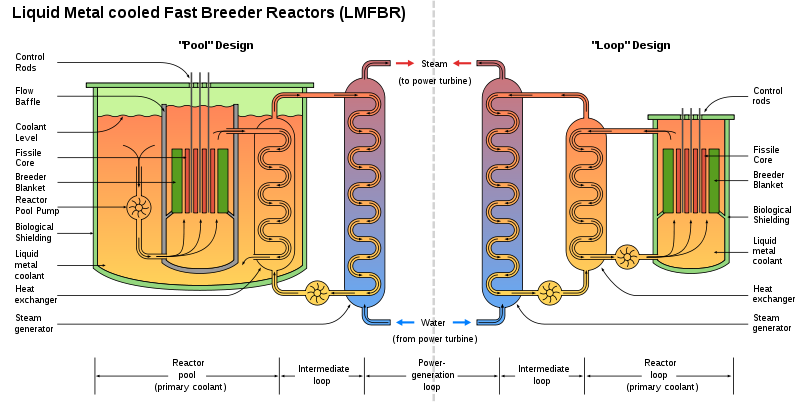 http://en.wikipedia.org/wiki/Breeder_reactor
But Fast Breeders also come with some serious shortcomings:
- Lacking the negative feedback of a boiling or expanding water moderator 

	They may be more prone to rapid temperature excursions (and runaway)

- Sodium coolant used in LMFBR's spontaneously ignites in contact with air
	
	=> Sodium accidents include the infamous: Santa Susana Meltdown

- Costs, expected to be competitive, have instead remained higher

- Estimates of remaining world uranium supply have sharply increased

	Undercutting the original drive to exploit new fuels or fuel mixes

Bringing us to what many consider the Breeder's BIG PROBLEM:

Among the transmutation that can occur under hot neutron irradiation is 

	Transmutation of certain fuel components into bomb-ready plutonium

Indeed, the "nuclear club" members first developed Breeders for just this purpose
Which led to revival of Traveling Wave Reactor proposals:
Which have received attention including a Bill Gates TED talk (and his $$$)

The new TerraPower proposal amounts to a variation of the preceding:

	Liquid Metal Fast Breeder Reactor (LMFBR)

But as this reactor burns, the new radioisotopes created (including plutonium)

	Would themselves ~ all be burned, in a single step, inside the reactor core

		Before they could be diverted for bomb use 

Idea is from nuclear pioneers (including Edward Teller, inspiration for Dr. Strangelove): 

	Use a long bed of new fuel + waste radioactive fuel mixed such that 

	Once fission is initiated at one end, fission front propagates down length 1,2

TerraPower: Propagation continues, without refueling, for sixty years
1) http://mragheb.com/NPRE%20402%20ME%20405%20Nuclear%20Power%20Engineering/Traveling%20Wave%20Reactor.pdf

2) http://ieer.org/wp/wp-content/uploads/2013/09/TravelingWaveReactor-Sept20131.pdf
The TerraPower TWR burn is likened to a slowly burning cigarette:
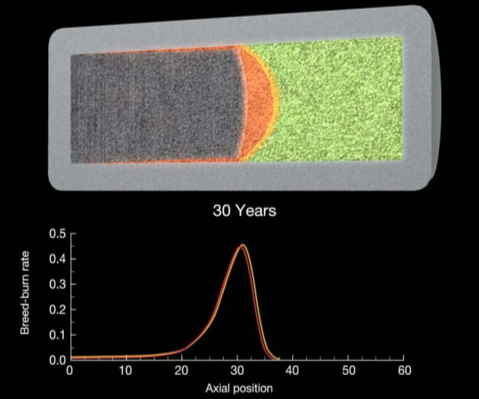 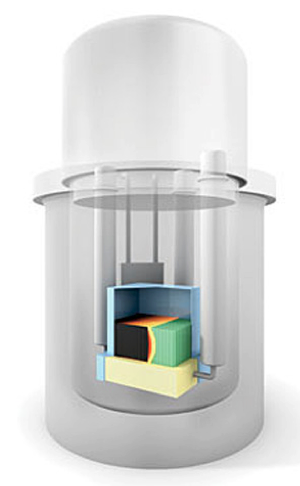 "Highly enriched 235U or 239Pu fuel propagates a fission wave (red) preceded by a breeding wave (yellow) into unused depleted uranium (green) in hexagonal pillars sitting in a liquid metal sodium coolant, turning it into spent fuel (black). The fission gases accumulate in the space above the assembly. The heat generated is extracted by the sodium coolant using the cooling pumps" 1
But one still confronts the many challenges generic to sodium cooled reactors

	Leading both Gates and TerraPower to cool their enthusiasm of late
1) http://mragheb.com/NPRE%20402%20ME%20405%20Nuclear%20Power%20Engineering/Traveling%20Wave%20Reactor.pdf

Using figures from: Matt Wald, “TR10: Traveling-Wave Reactor,” Technology Review, March/April, 2009 AND U.C. Berkeley
Alternate proliferation-resistant breeder: Molten Salt Reactor
Which instead uses fissionable fuel dissolved in a molten salt

	Salt that, unlike sodium metal, does NOT burn in contact with air

Further, rather than proliferation-prone enriched 235 U 

	The MSR's fuel can be more abundant & less radioactive Thorium =>

		Liquid Fluorine Thorium Reactor = LFTR

For which, it's claimed, nuclear proliferation would be exceedingly difficult

	AND quantity of nuclear waste would be radically decreased

		AND waste would have a much shorter in radioactive lifetime

Leading me detail LFTR's in companion Next Gen Nuclear Power lecture
An Introduction to Sustainable Energy Systems: WeCanFigureThisOut.org/ENERGY/Energy_home.htm
Finally bringing me to: Small Modular Reactors (SMR's)
Which are being proposed in incredible numbers:
Water Cooled SMR's:

ABV-6m (OKBM, Russia)
AHWR300-LEU (BARC, India)
ASCP-100 (CNNC, China)
CAREM-25  (CNEA, Argentina)
DMS (Hitachi-GE, Japan)
ELENA (Kurchatov Institute, Russia)
Flexible (DCNS, France)
IMR (Mitsubishi, Japan)
IRIS (IRIS, International Consortium)
KLT-40S (OKBM, Russia)
mPower (B&W/mPower, USA)
NuScale (NuScale, USA)
RITM-200 (OKBM, Russia)
RUTA-70 (RDIPE, Russia)
SHELF (RDIPE, Russia)
SMART (KAERI, Korea)
SMR-160 (Holtec, USA)
UNITHERM (RDIPE, Russia)
VBER-300 (OKBM, Russia)
VK-300 (RDIPE, Russia)
VVER-300 (OKB, Russia)
Westinghouse SMR (Westinghouse, USA)
High Temperature Gas Cooled SMR's:

GT-HTR300 (JAEA, Japan)
GT-MHR (OKBM, Russia)
HTMR-100 (STL, South Africa)
HTR-PM (Tsinghua U, China)
MHR-T (OKBM, Russia)
MHR-100 (OKBM, Russia)
PBMR-400 (PBMR Ltd, South Africa)
SC-HTGR (AREVA, USA)
Xe-100 (X-energy, USA)
www.iaea.org/NuclearPower/Downloadable/SMR/files/IAEA_SMR_Booklet_2014.pdf
But SMR is not so much a type of reactor, as a design philosophy
Indeed, SMR's include virtually all reactor types I've described above (+ more) 

Design philosophy extols the virtues of "small is beautiful" plus 

	Cost benefit of factory-based "mass production" and testing

Formal definition: SMR is a reactor with a power output ≤ 300 Mega Watts

	Versus conventional fission reactors of 1000 MW or more

Some are indeed proposed down to ~ 35 MW size 

	For remote construction sites, barge-mounted desalinization plants  . . .

And many are in fact derived from existing ship-borne reactors

	Such those from Russia's large nuclear ice-breaker fleet

		Partially explaining the huge number of Russian SMR proposals!
An Introduction to Sustainable Energy Systems: WeCanFigureThisOut.org/ENERGY/Energy_home.htm
But for grid power, designs rise toward 300 MW high end:
Which can then weigh 700 tons, but could still be factory made & pre-tested

	Then transported whole via railcar or large truck

		And more easily installed onsite as single units

 			Potentially reducing construction cost and times





But shrinkage has another (entirely natural) consequence:

	Reactor core's surface area to volume ratio increases sharply

	Enhancing the heat transfer required during normal steam generation

		AND simplifying/expediting emergency shutdown

			Both of which might be done passively
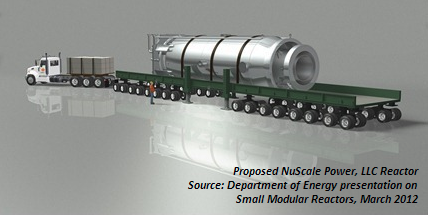 www.nuscalepower.com/
An Introduction to Sustainable Energy Systems: WeCanFigureThisOut.org/ENERGY/Energy_home.htm
But then, perhaps, a harder reality sets in:
Extremely tough (airliner collision proof?) containment structures are still required

Which, to economize, are then often proposed for whole banks of SMRs:

	Allowing for slow addition of modules (but at full initial containment cost)







And despite possible passive cooling, some wonder if simplification of each module 

	Would fully offset the cost of having to buy multiple modules 

Or worry that an operator preoccupied with a problem/anomaly in one module

	Might loose track of other modules, precipitating emergency
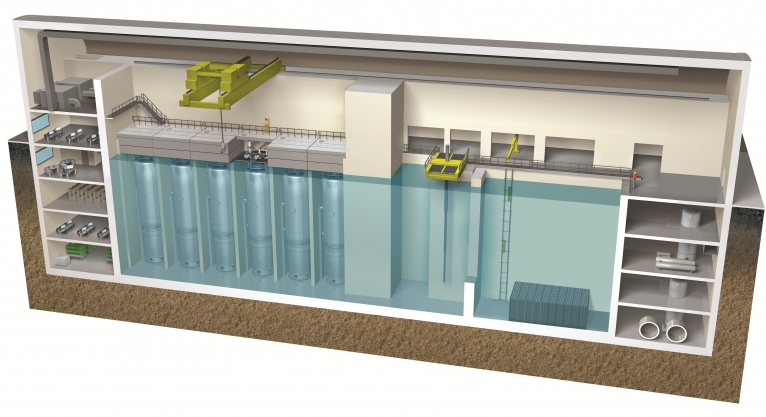 Source US DOE: 
http://www.energy.gov/ne/nuclear-reactor-technologies/small-modular-nuclear-reactors

Themselves using a figure originating with NuScale Power
An Introduction to Sustainable Energy Systems: WeCanFigureThisOut.org/ENERGY/Energy_home.htm
Bottom lines on Small Modular Reactors (SMRs) ?
Science + smallness intrinsically enhance about only one thing: Heat Transfer

	Reactors ARE heat engines, so this can be a really good thing

	It is also a good thing for cool downs, a big reactor safety issue

But smallness does not guarantee:

	Cost reduction, simplification, safety, reduced waste, non-proliferation . . . 

And small version of a big reactor likely inherits all the big reactor's safety issues

As this began to sink in, the frenzy about SMR's has cooled a bit, as seen in:

	"US Small Modular Reactor Deployment Fades Further into an Uncertain Future" 1

	"Small Modular Reactors: No Solution for Cost Safety and Waste . . ." 2

It is also evident in the many worldwide delays and suspensions of SMR projects

Thus, while the SMR idea survives, it is no longer viewed as a silver bullet
1) http://switchboard.nrdc.org/blogs/cpaine/us_small_modular_reactor_smr_d.html 

2) http://ieer.org/wp/wp-content/uploads/2010/09/small-modular-reactors2010.pdf
Other class lectures on nuclear energy:
The lecture introducing nuclear energy & its accidents:

Nuclear Energy – But they blow up! (link)


The predecessor/parent to this "Other Gen IV Nuclear Reactors" lecture:

Next Generation Nuclear Reactors (link)


A bonus mini-lecture describing something truly remarkable:

Prehistoric Natural Reactors? (link)
Credits / Acknowledgements
Some materials used in this class were developed under a National Science Foundation "Research Initiation Grant in Engineering Education" (RIGEE).

Other materials, including the "Virtual Lab" science education website, were developed under even earlier NSF "Course, Curriculum and Laboratory Improvement" (CCLI) and "Nanoscience Undergraduate Education" (NUE) awards.

This set of notes was authored by John C. Bean who also created all figures not explicitly credited above.  






Copyright John C. Bean 

(However, permission is granted for use by individual instructors in non-profit academic institutions)
An Introduction to Sustainable Energy Systems: WeCanFigureThisOut.org/ENERGY/Energy_home.htm